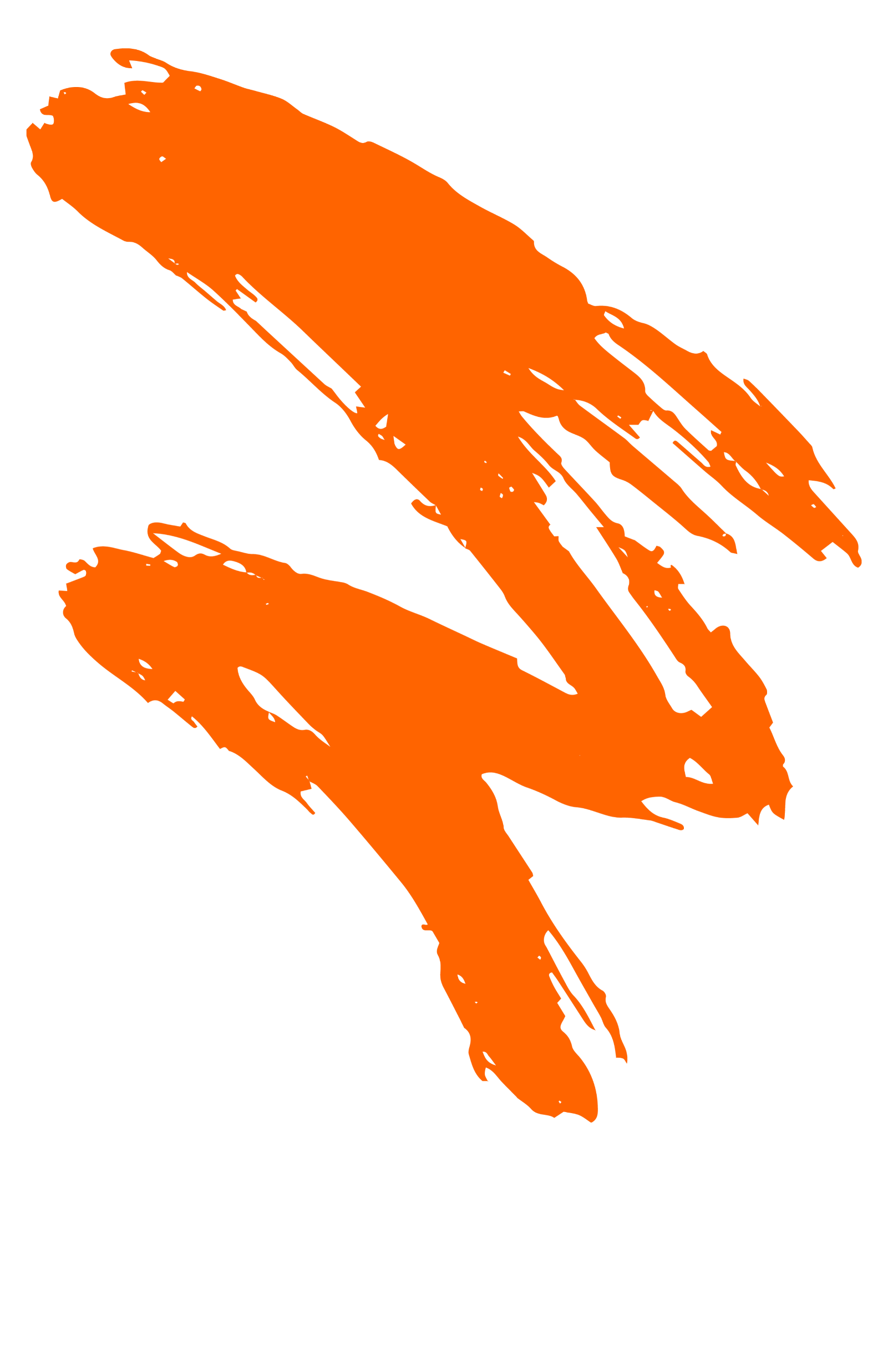 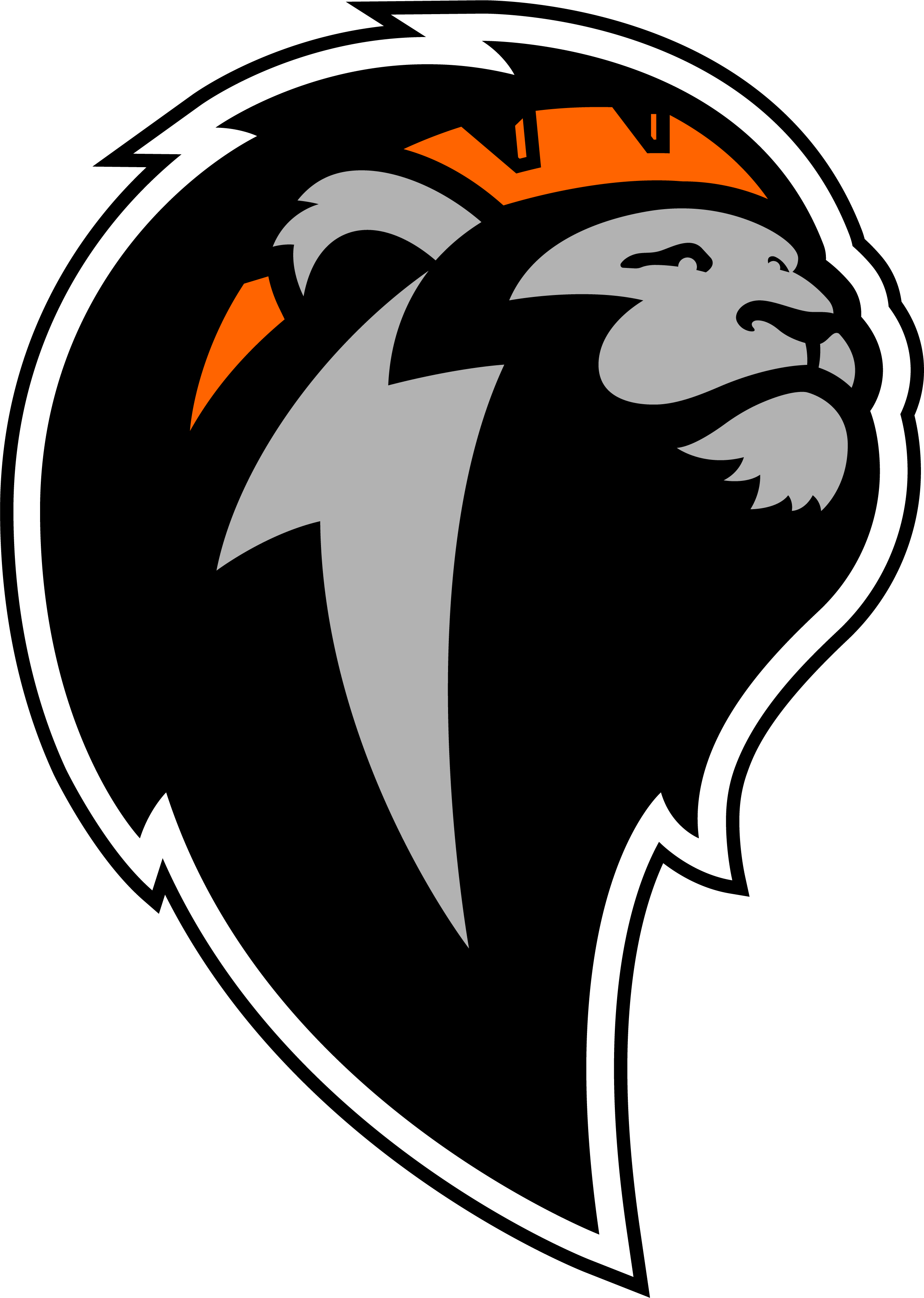 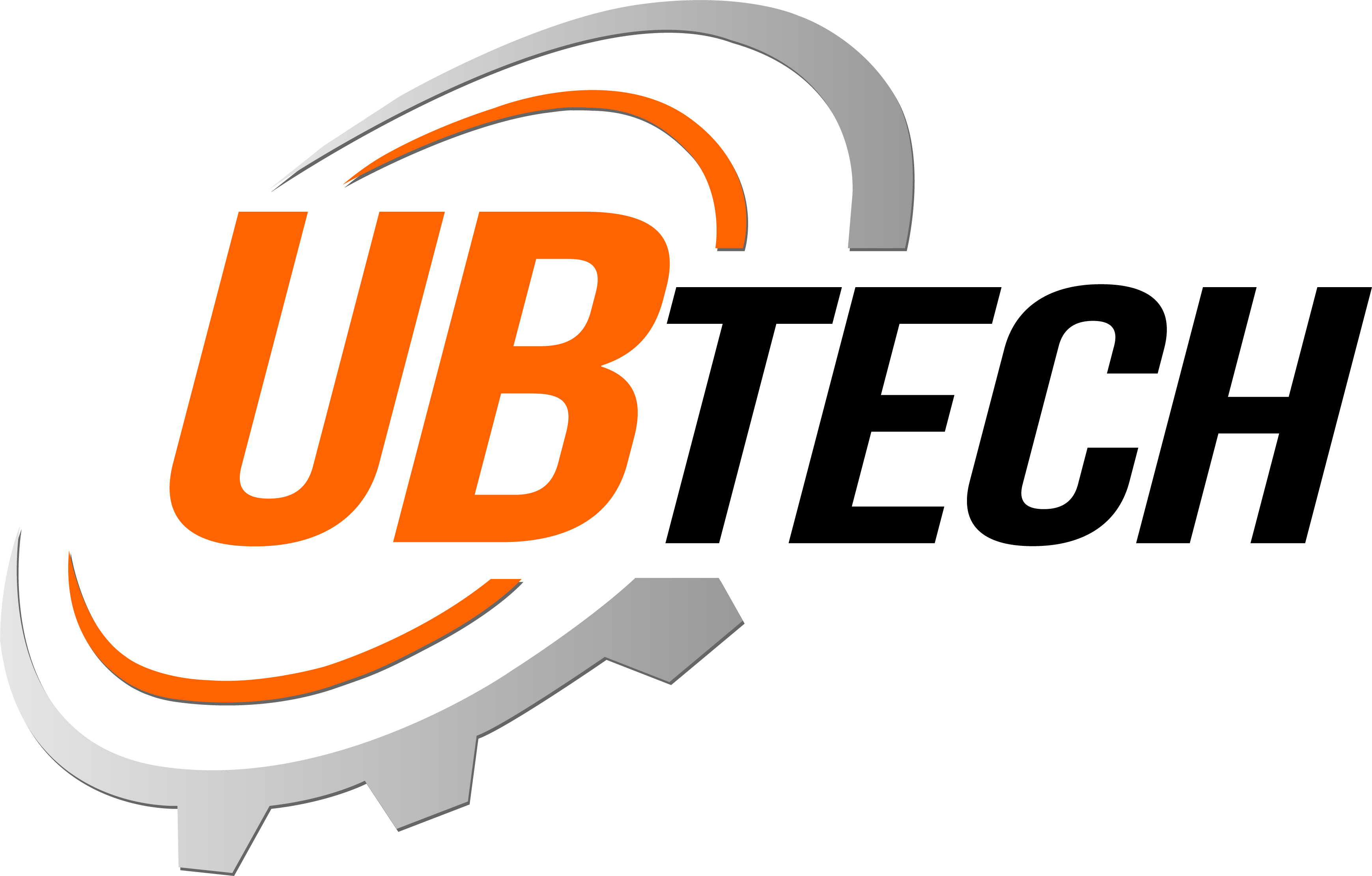 PRESENTATION TITLE
Name, Title  | 1.12.24
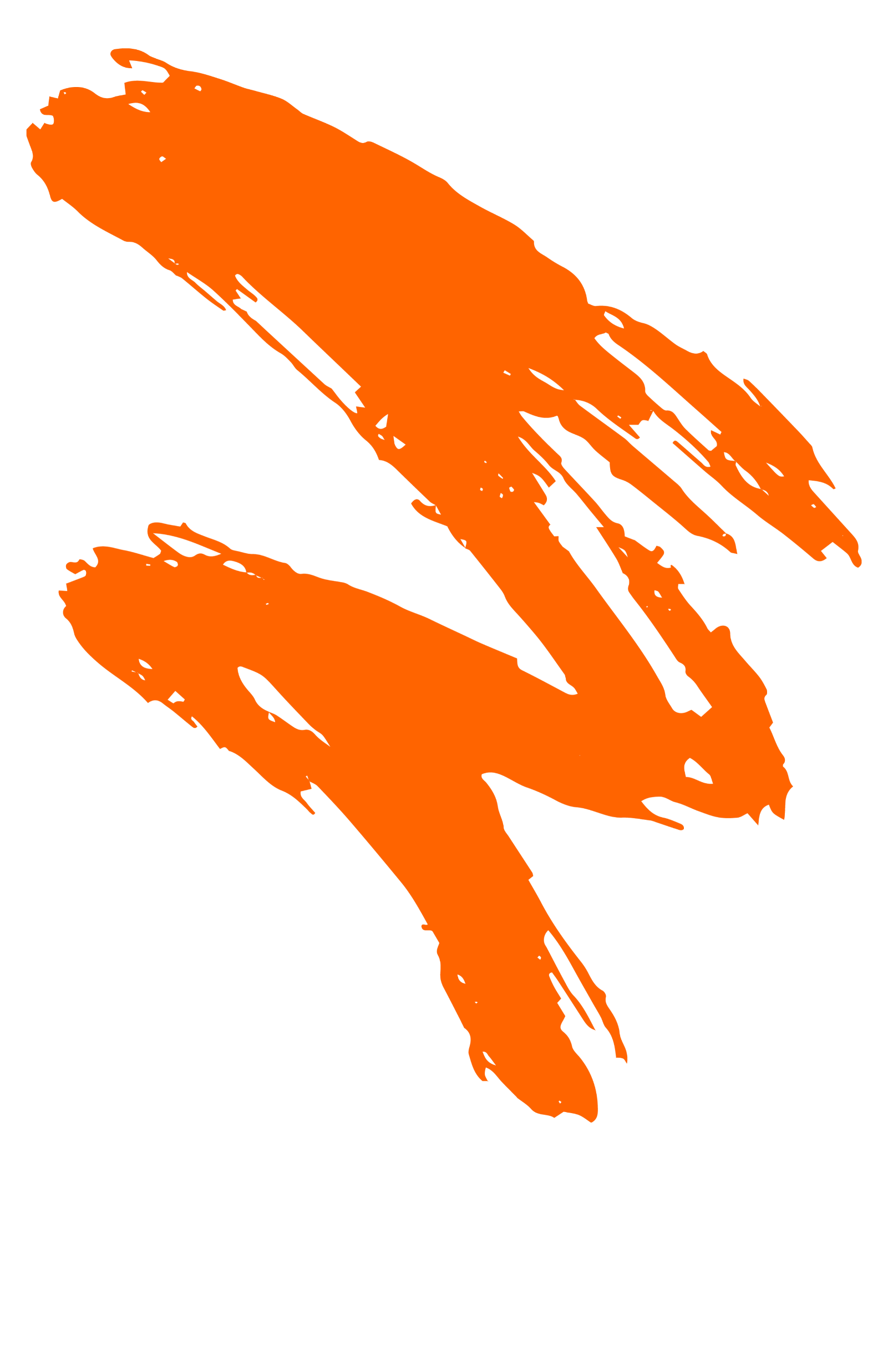 SLIDE TITLE
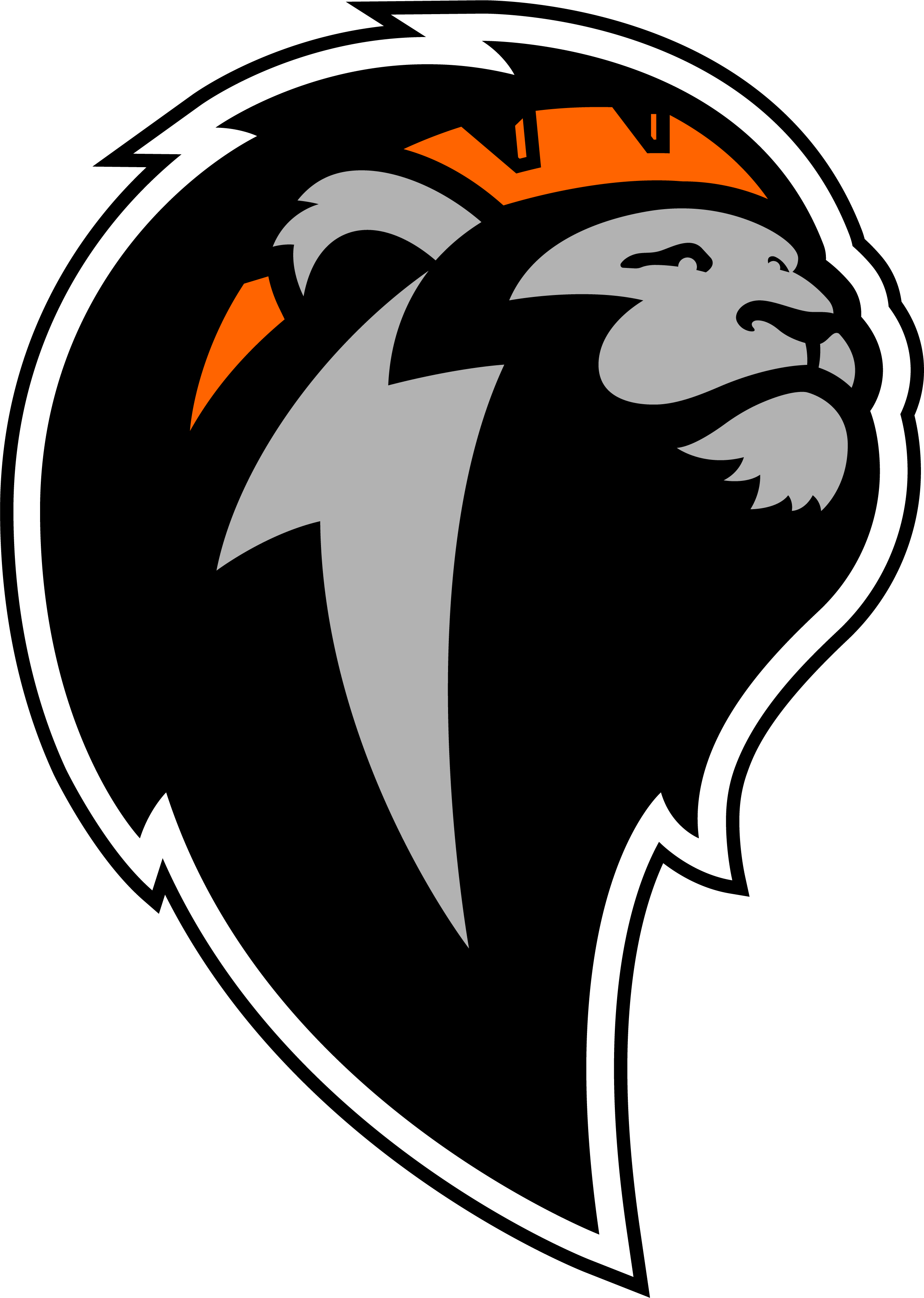 SLIDE SUBTITLE
SLIDE TITLE
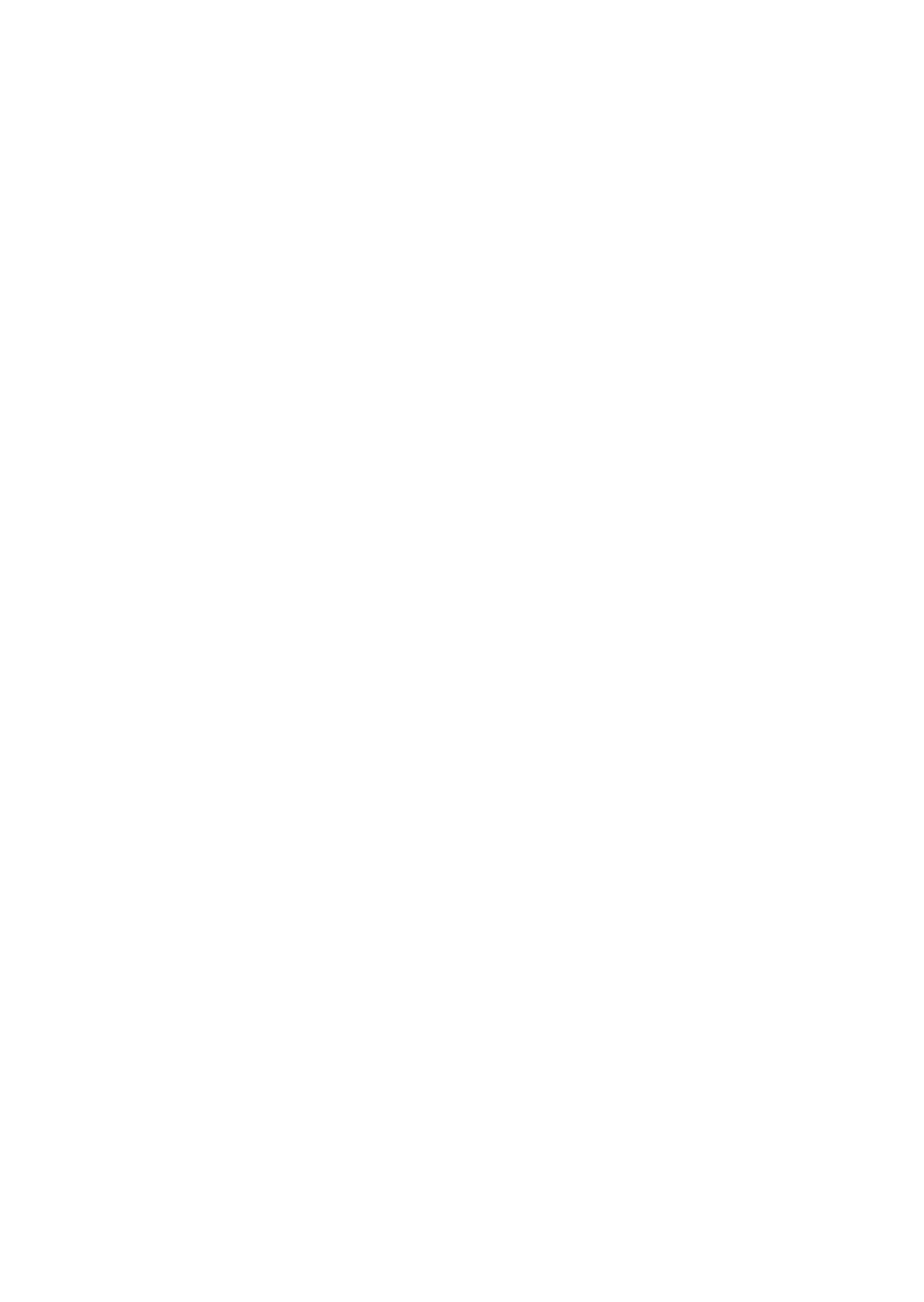 SLIDE SUBTITLE
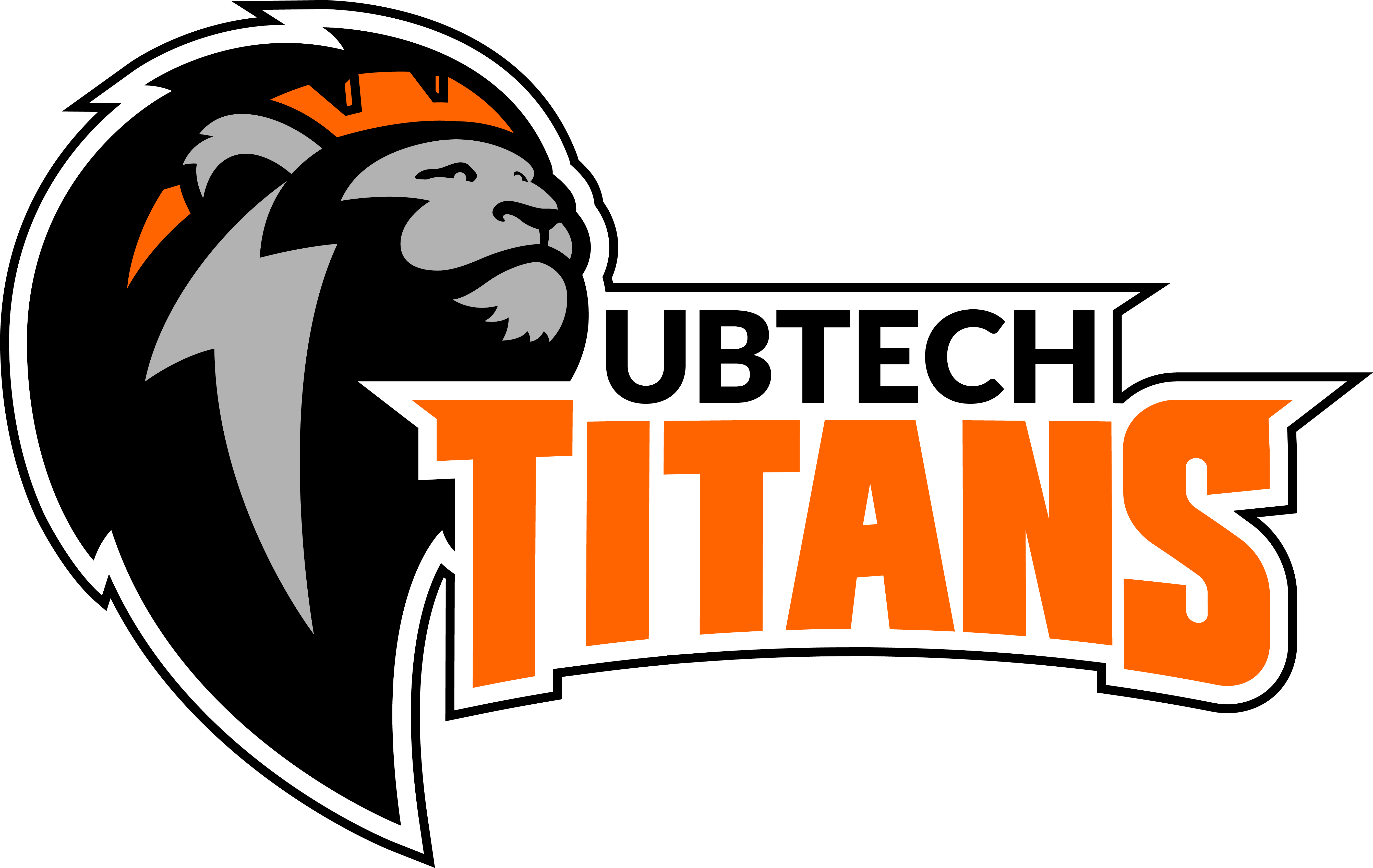 SLIDE TITLE
SLIDE SUBTITLE
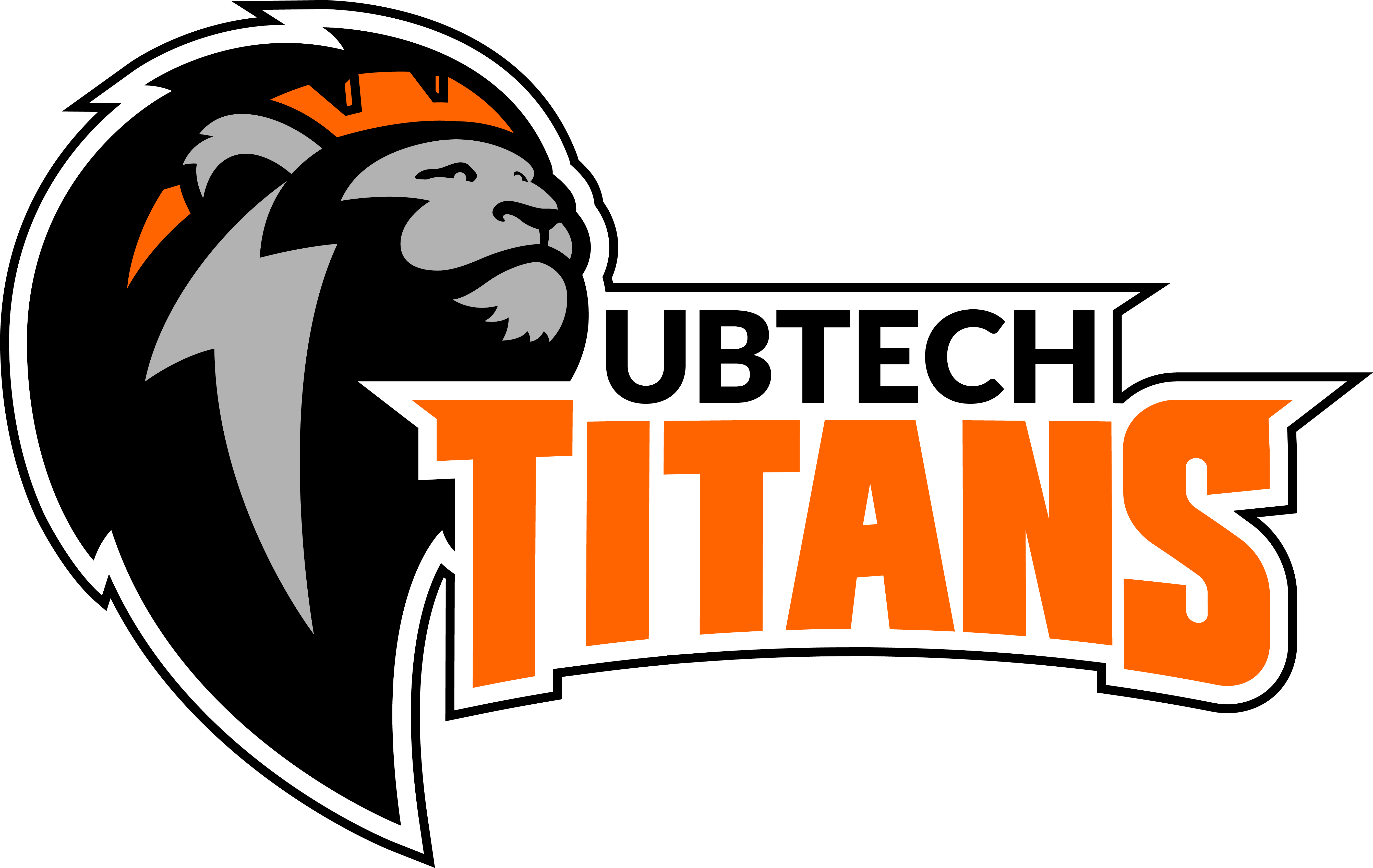 SLIDE TITLE
SLIDE SUBTITLE
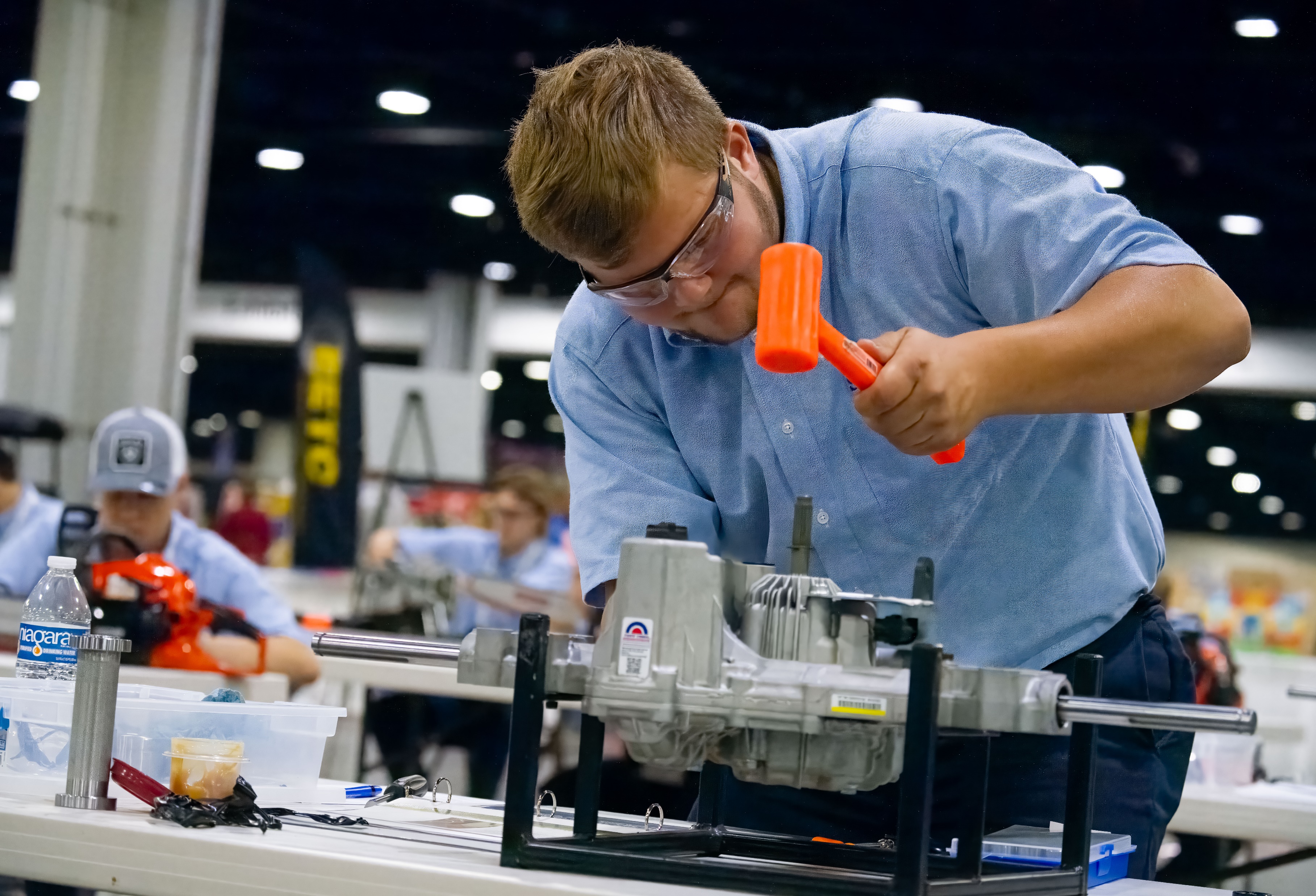 Insert Text Here
.
.
.
.
.
.
.
.
.
.
.

.
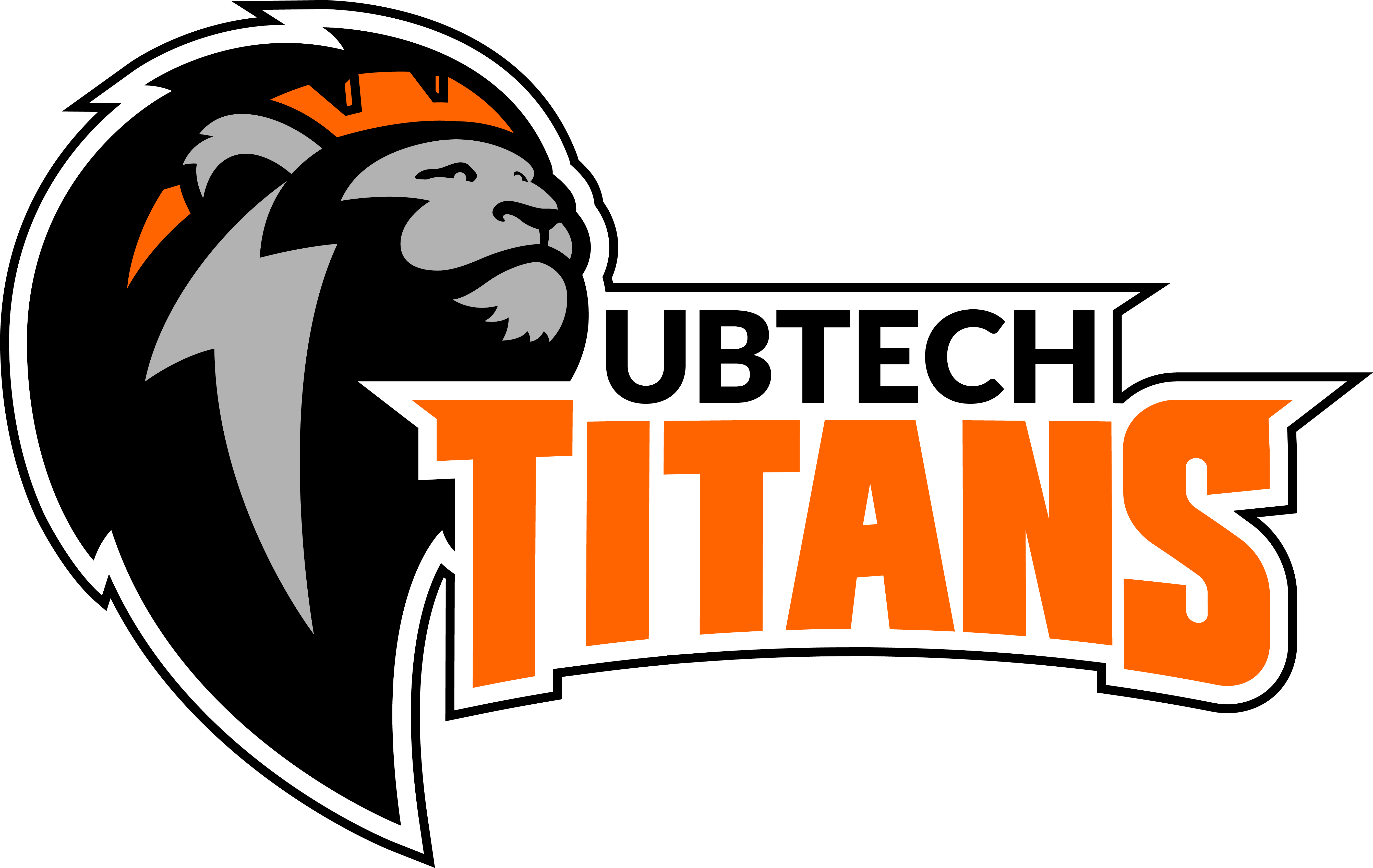 SLIDE TITLE
SLIDE SUBTITLE
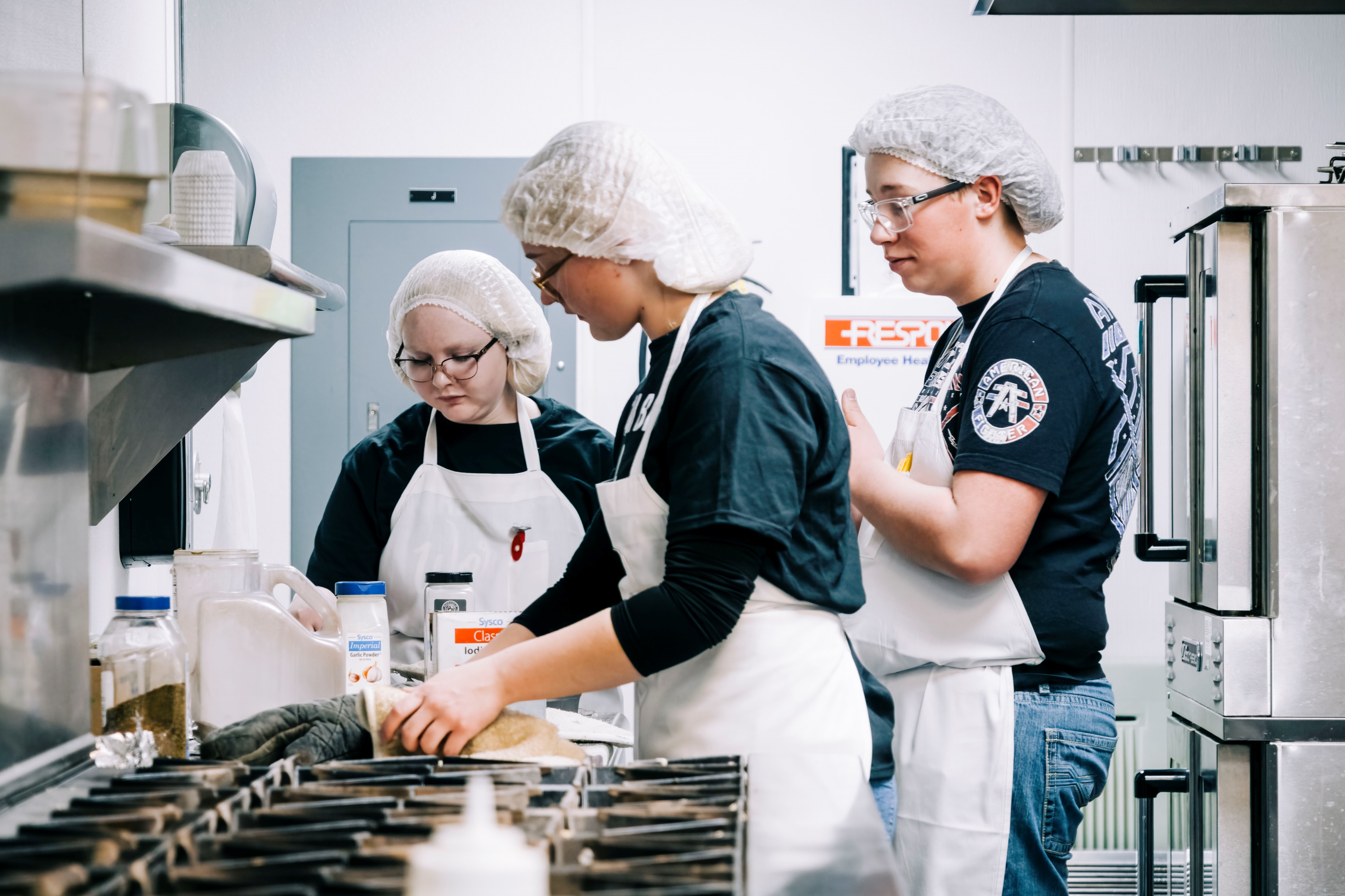 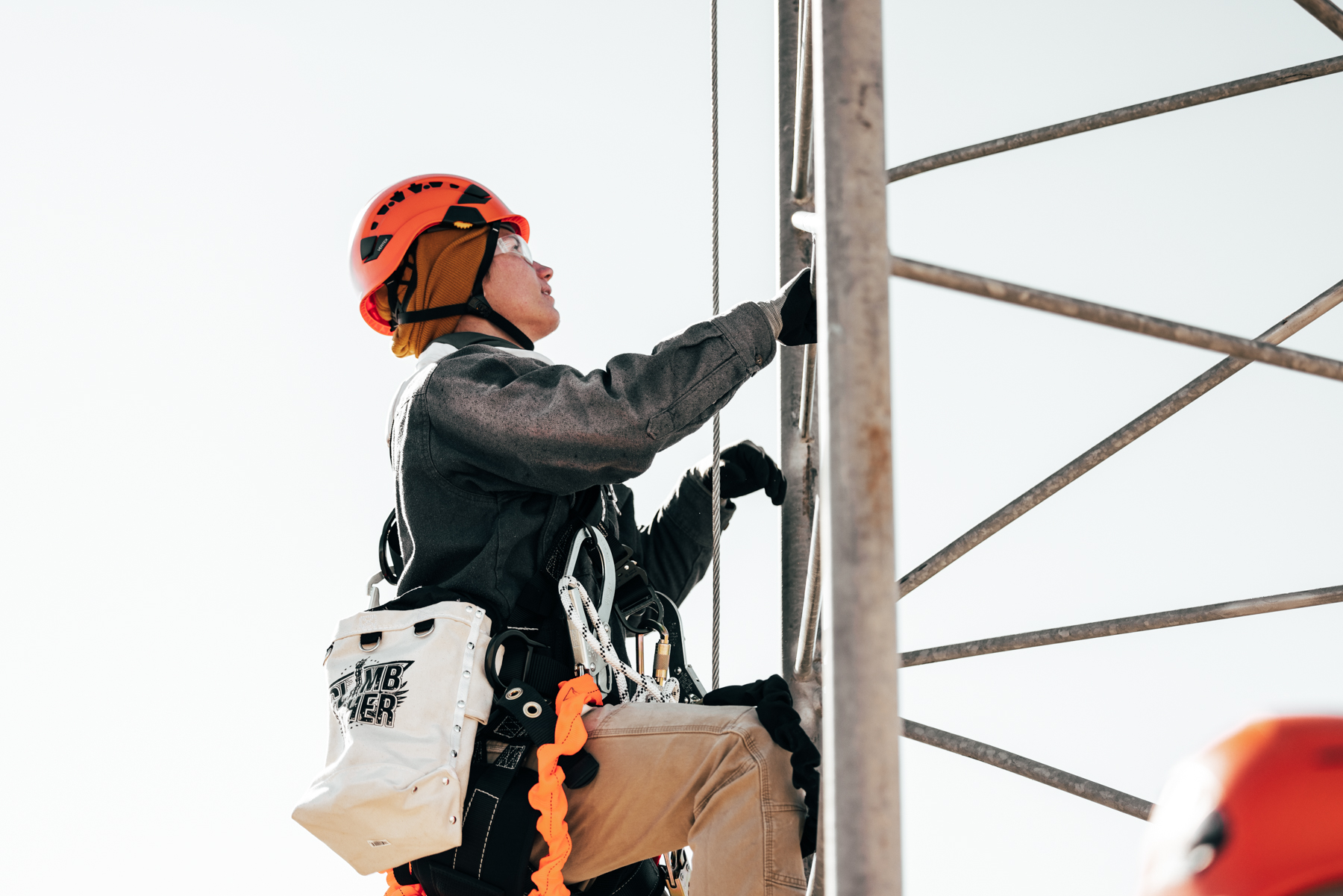 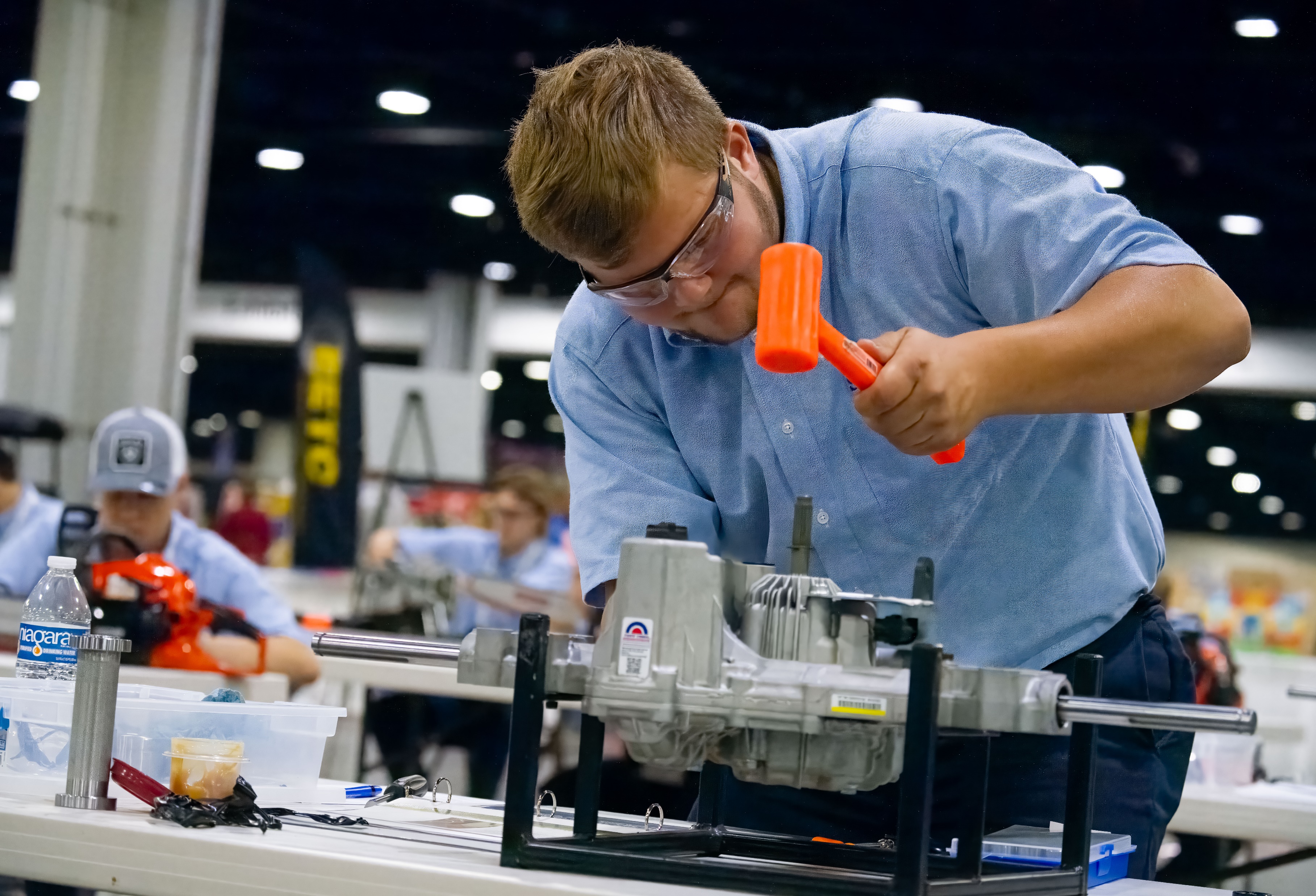 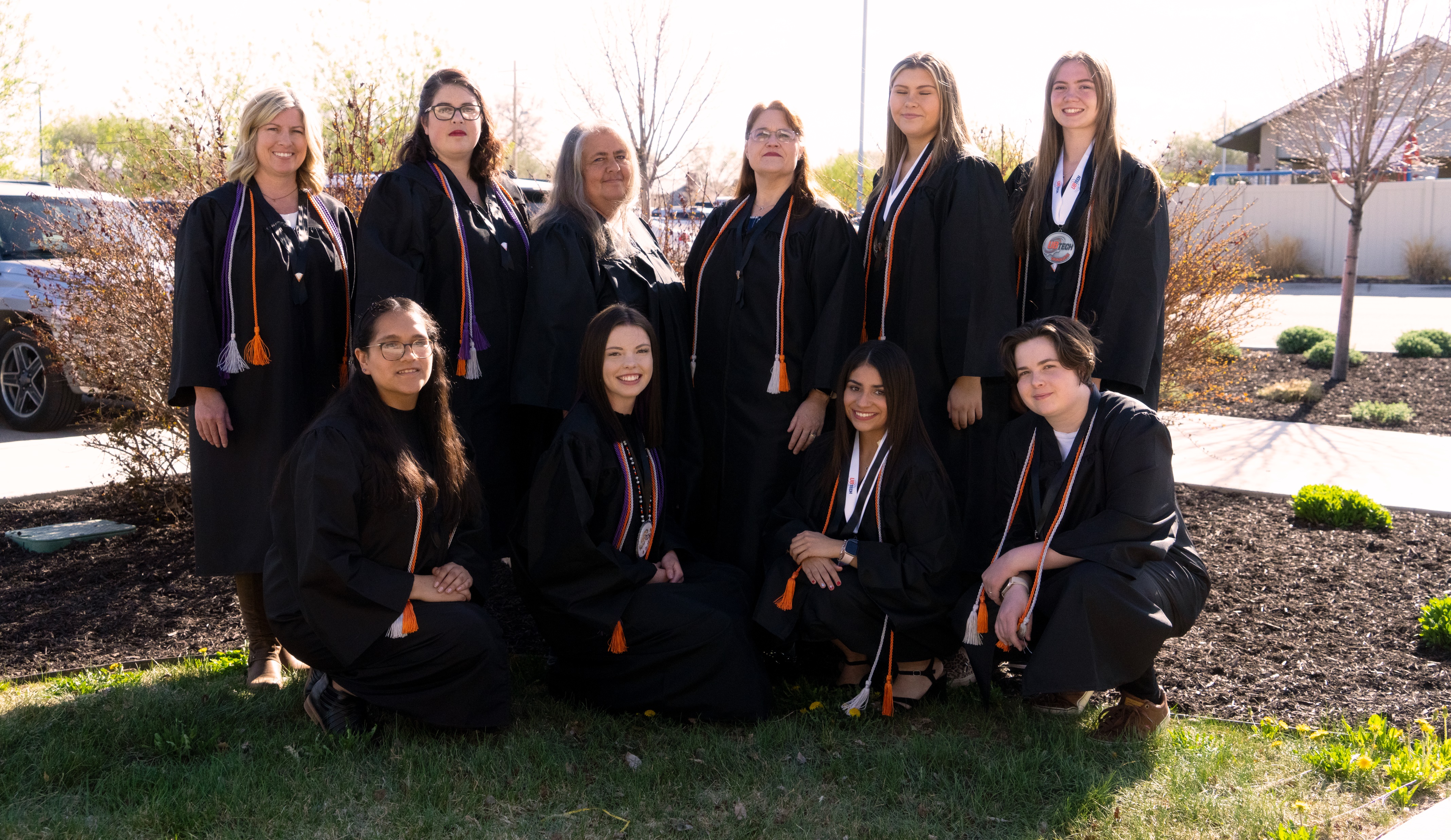 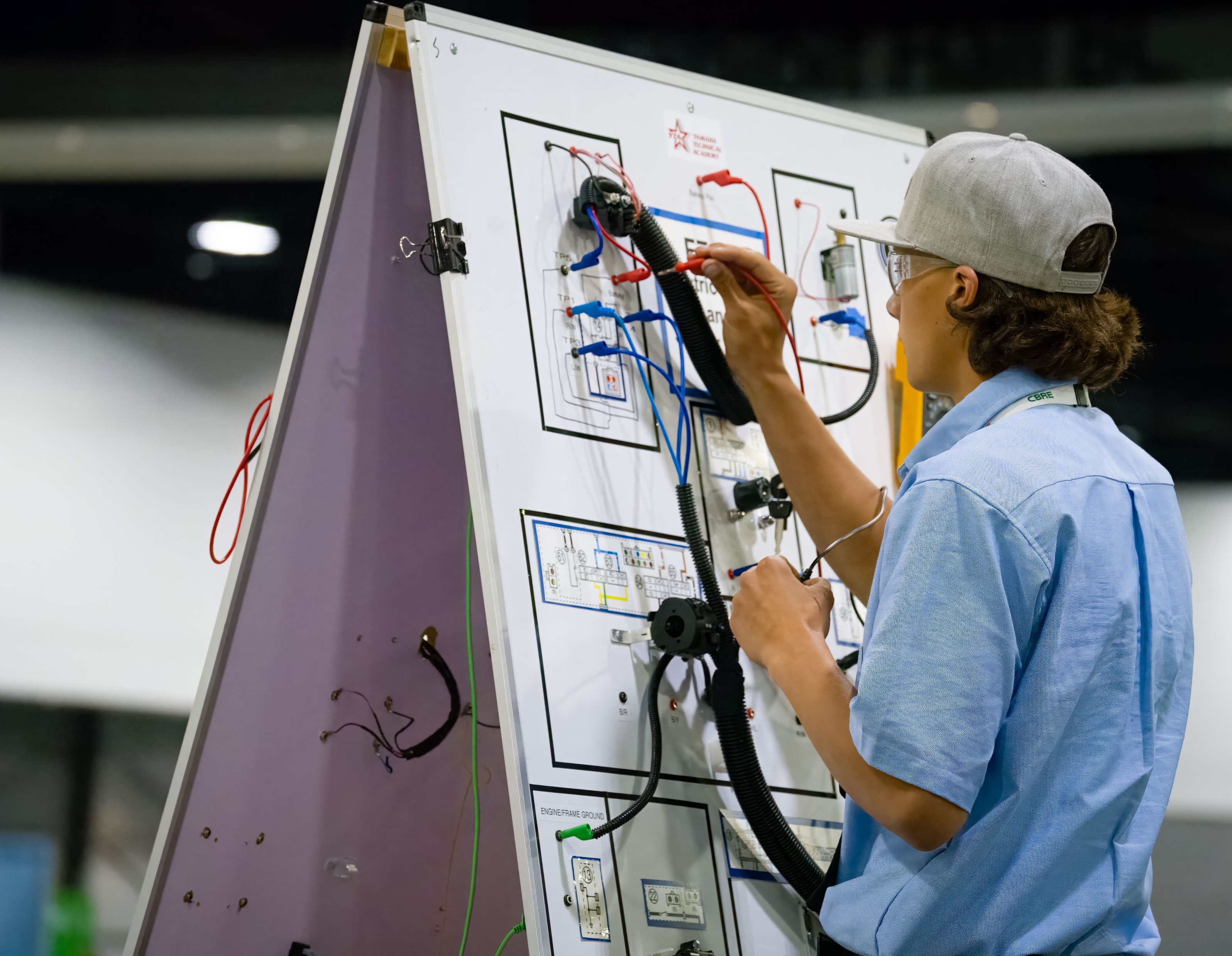 SLIDE TITLE
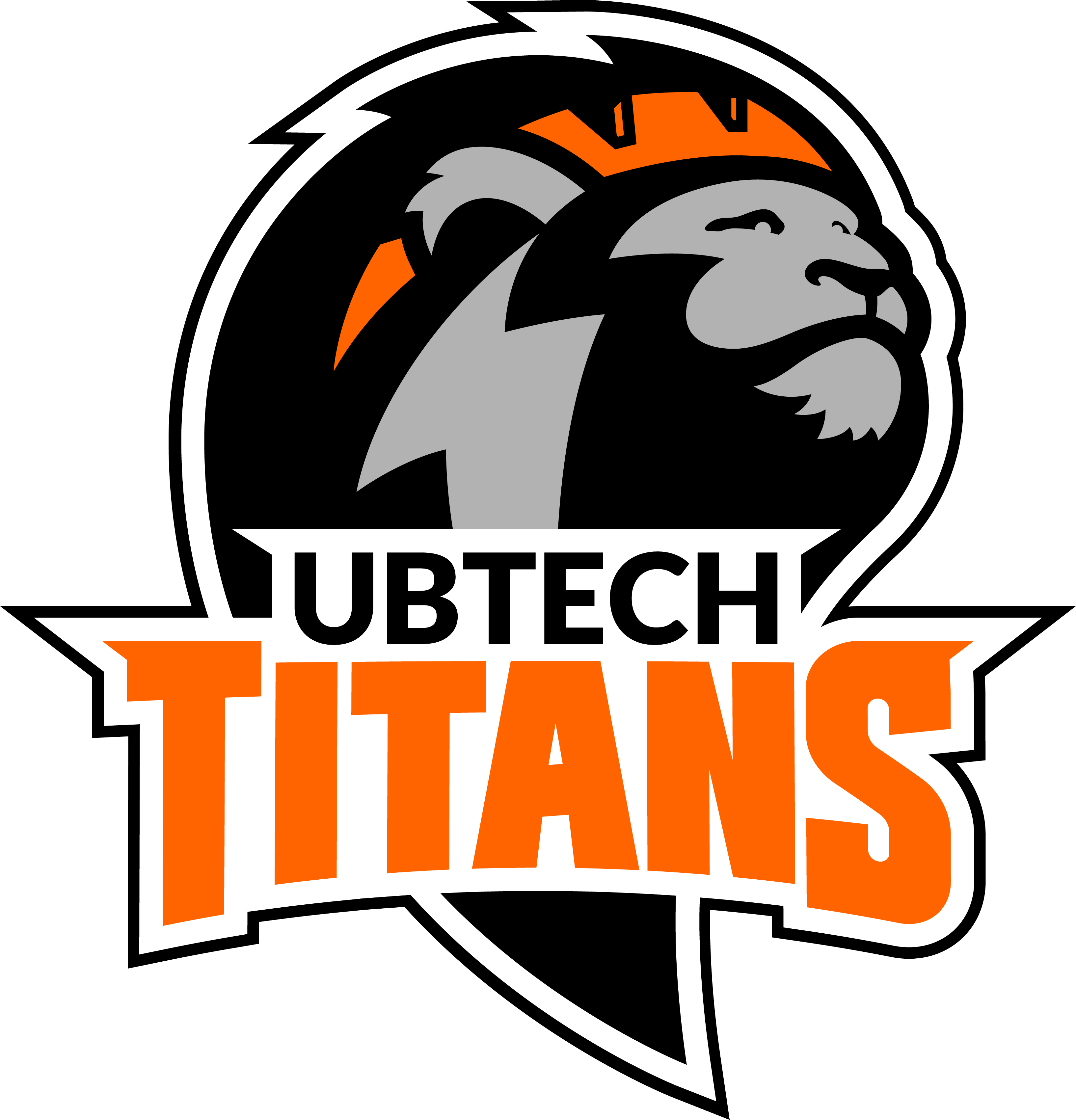 SLIDE TITLE
SLIDE SUBTITLE
SLIDE SUBTITLE